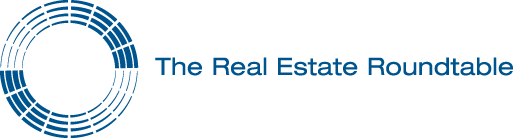 Credit & Capital Market Issues

State of the Industry Meeting

January 23, 2024

National Policy Update

www.rer.org
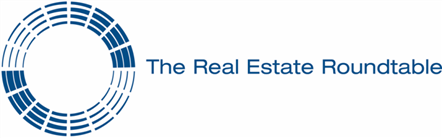 Risks to Economic Outlook
Since March 2022, 11 Fed rate raises, some 525 bps
Fed left rates unchanged in Dec. – 22-year high; target FF range of 5¼ to 5½% – next FOMC meeting Jan 30 
10-yr UST hit 5% in Nov. –16 year high: peak?
Inflation: 3.4% - “within striking distance” of Fed target 2%
Economy strong: 4.9% growth in Q3; unemployment at 3.7%
Recession concerns: soft landing?   
US budget drama, $34 trillion debt; $1 trillion run rate  
Conflict: Ukraine, Israel, Yemen, Taiwan
Natural catastrophe risk and insurance premium spikes 
Cyber and terrorist threats; border security
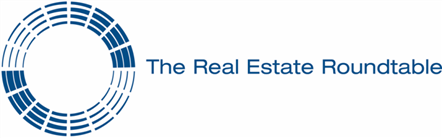 CRE Liquidity Concerns
Uncertainty about future office demand, impact on fundamentals, valuations, and credit remains main focus of CRE, CMBS markets
Of the $5.82 trillion CRE debt outstanding, over half – $2.75 trillion – is maturing over next 4 years – some  50.6% held by commercial banks
Bank delinquency rate for CRE loans was 1.14% in Q3 of 2023, over twice the 0.53% in the Q3 of 2022 
Overall CRE lending already diminished, including new issuance of CMBS – down by 18% from 2022 – SASB CMBS down 58% and CRE CLOs down by 78%  
“…liquidity available, but it’s likely going to be more expensive, with lower leverage…” 
Capital essential to restructure wave of maturities
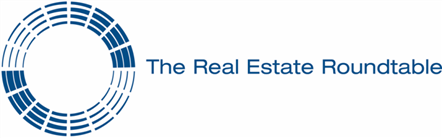 Perfect Storm of Regulation
Increasing concern about potential perfect storm of proposed regulations that could further stall credit markets and impair capital formation
Basel III Endgame capital hikes could increase cost of credit, further diminish lending capacity, undermine essential role banks play in real estate lending
SEC has various proposed rulemaking measures that could have a chilling effect on real estate capital formation – vital to help restructure maturing debt, fill equity gap
“Death by a thousand cuts” for real estate capital markets
These proposed regulations come at a significant economic cost without clear benefits to economy
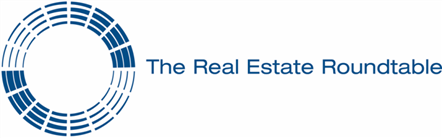 CRE Liquidity Concerns – Basel III
Proposed Rule – Basel III endgame – would increase capital requirements for largest banks by as much as 20%   
Most consequential change to US banking regulation since Dodd-Frank – will increase cost of credit and constrain capacity
Former Fed Vice Chair Randy Quarles, warned it is a "mistake“, saying, “It will restrict the ability of the financial system to provide support for the real economy”
Since 2009, Tier 1 capital has increased by 56% and Common Equity Tier 1 capital has tripled. As Fed recently observed: “banking system is sound and resilient, with strong capital and liquidity.” 
At this critical time, it is important that the Agencies do not engage in such pro-cyclical policies – Jan. 12 Roundtable comment letter to Fed urges revision and re-proposal of Basel III endgame rules
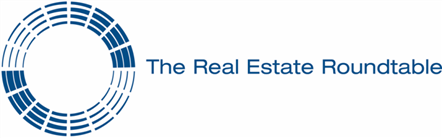 Endgame – Recourse Concerns
Basel III Endgame proposal would change how a defaulted mortgage is defined, including exposure to the borrower  
Most CRE lending is structured on non-recourse basis, permitting lender to seize only collateral specified in the loan agreement, even if its value does not cover the entire debt  
Under Endgame proposal, the bank must analyze overall exposure to borrower, beyond specific loan; assign a 150% risk weight to any defaulted loan and essentially all other loans to the same borrower (even if current).  As such, it raises concerns about maintaining integrity of non-recourse lending agreements  
Instead, regulators should focus on additional measures to help restructure and transition the ownership and financing of commercial real estate from a period of low rates and robust markets to a time of higher rates, declining credit capacity and uncertain economic growth
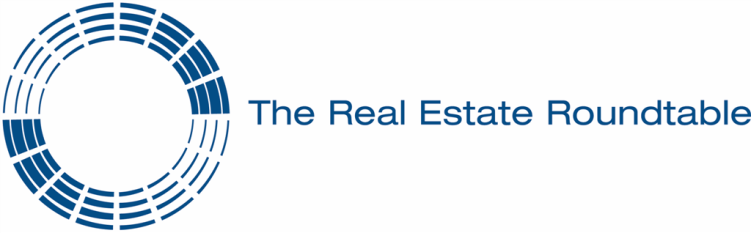 SEC Proposed Custody Rule
Safeguarding Advisory Client Assets – would significantly expand requirements of Custody Rule to maintain client assets with a qualified custodian for certain physical assets such as real estate  
Could severely impact advisory clients’ ability to invest in real estate.  Roundtable seeking real estate exception
Ample safeguards already exist to promote the safe-keeping of real estate assets held in advisory accounts or funds, which assets are not subject to high risk of loss or theft 
SEC has not coherently explained how Proposed Rule would apply to real estate – seeking exception for real estate 
RER Custody Rule Working Group met recently with SEC Investment Management team; comment letter submitted
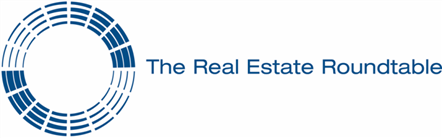 RER Policy Response
March 17 RER letter requested federal bank regulators to reestablish immediately a troubled debt restructuring program for commercial real estate that would give financial institutions increased flexibility to refinance loans with borrowers and lenders
June policy statement from regulatory agencies encourages financial institutions to work constructively with creditworthy borrowers on CRE loan workouts to see loans through current environment   
According to a recent Trepp research report, some $5.65 billion in commercial real estate loans have already been restructured this year
Additional capital is vital to rebalance maturing loans
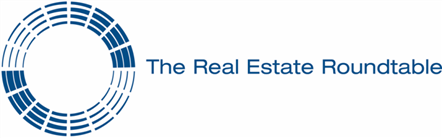 RER Policy Response
To help rebalance this wave maturing loans, it is important to advance measures that will encourage additional capital formation 
To that end, it is essential to bring more foreign capital into U.S. real estate by lifting legal barriers to investment, as well as to repeal or reform the archaic Foreign Investment in Real Property Tax Act (FIRPTA) 
Fed should also consider reviving the Term Asset Backed Securities Lending Facility (TALF) for Legacy CMBS
Importantly, policymakers must not hike the tax rate on capital gains, end carried interest, or alter the 1031 like-kind exchange provisions
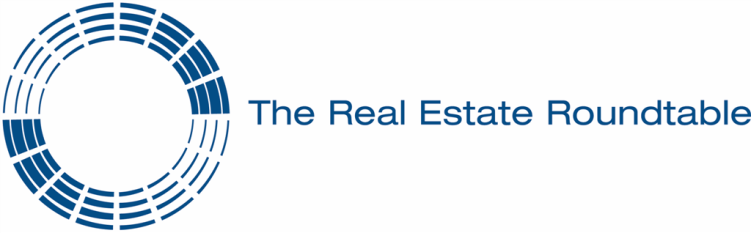 Foreign Investment In U.S. Real Estate
Over half of U.S. states have either implemented or proposed legislation restricting foreign ownership of real property
Florida Senate Bill 264 (SB 264) prohibits Chinese investors from directly or indirectly acquiring “any interest” in real property unless such interest is de minimis. It also imposes restrictions on investors from Russia, North Korea, Cuba, Venezuela and Syria, precluding them from acquiring any interest in agricultural land or real property within 10 miles of any military installation or critical infrastructure facility   
RER comments focused on U.S. managed investment funds, that may now be precluded from pursuing investment opportunities in Florida if there is any level of investor participation in the fund – even passive, minority interests –from countries of concern like China
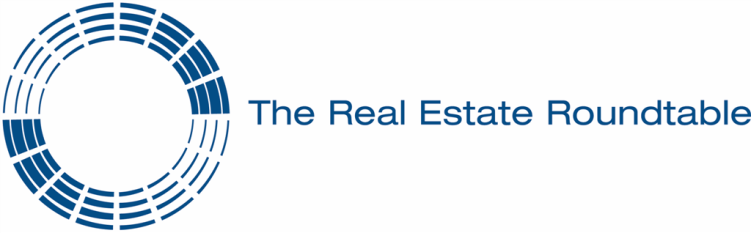 Corporate Transparency Act
CTA enacted on Jan. 1, 2021 as part of NDAA to prevent use of companies to evade anti-money laundering rules, illegal activities
Unprecedented government collection of information 
CTA requires Treasury’s Financial Crimes Enforcement Network (FinCEN) to develop a confidential, secure, and non-public database to maintain reported beneficial ownership information 
Effective on Jan. 1, 2024, the CTA’s beneficial ownership information (BOI) Rule require certain entities to file reports with FinCEN identifying and providing information about their beneficial owners
In comments to FinCen, the Roundtable and others raised concerns that the CTA could “result in an outcome of confusion, missteps, and ultimately fines on law-abiding businesses”
Roundtable continues to work with policymakers to find a balanced approach that would inhibit illicit money laundering activity without imposing additional and costly reporting requirements on real estate
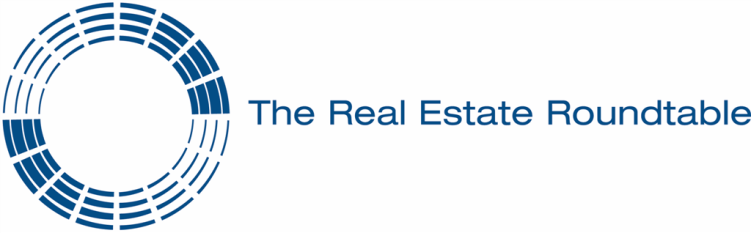 Affordable Housing
U.S. housing production not keeping pace with rising housing needs; shortage of over 5.5 million units, hindering low-income individuals from finding housing 
Vital to enact policies that will help grow America’s housing infrastructure; halt rent control measures
LIHTC is an important source of federal funding for affordable housing
Current compromise increases supply of low-income housing by enhancing the LIHTC, with increased state allocations and a reduced tax-exempt bond financing requirement – critical for expanding housing infrastructure 
Enacting conversion incentives – Affordable Housing Credit Improvements Act, Revitalizing Down-towns Act
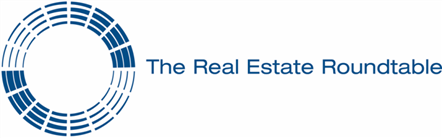 Office
The Covid-19 pandemic triggered challenges for the office sector, with national vacancy rate soaring to 13.5%
USG and labor unions key drivers in the WFH culture
Roundtable continues to press for return to work and incentives for commercial conversion to residential measures
Affordable Housing Conversion Act (Sen. Stabenow-Rep. Carey) would compliment regulatory/zoning/land use changes and property tax abatement efforts at state and local level
Create a transferable tax credit to convert older, underutilized commercial real estate to housing
Stabenow-Carey draft bill modeled on historic rehabilitation tax credit
Legislation builds on White House plan to provide loan guarantees and financing for private sector conversion projects
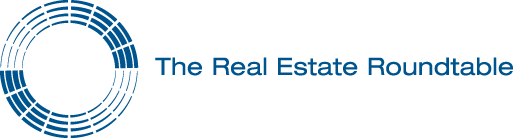 Credit & Capital Market Issues

State of the Industry Meeting

January 23, 2024

National Policy Update

www.rer.org